ITEC397 – Macro Coding
01 – What is Macro Coding
Office Works  are :
Very Boring
Time Consuming
Repetitive Tasks
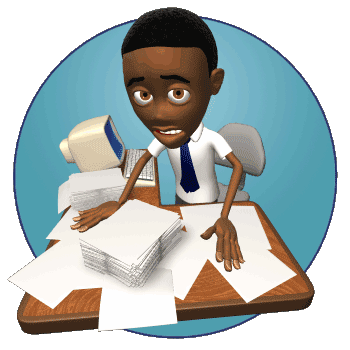 Also needs additional resources for controlling for
correctness 
quality
2
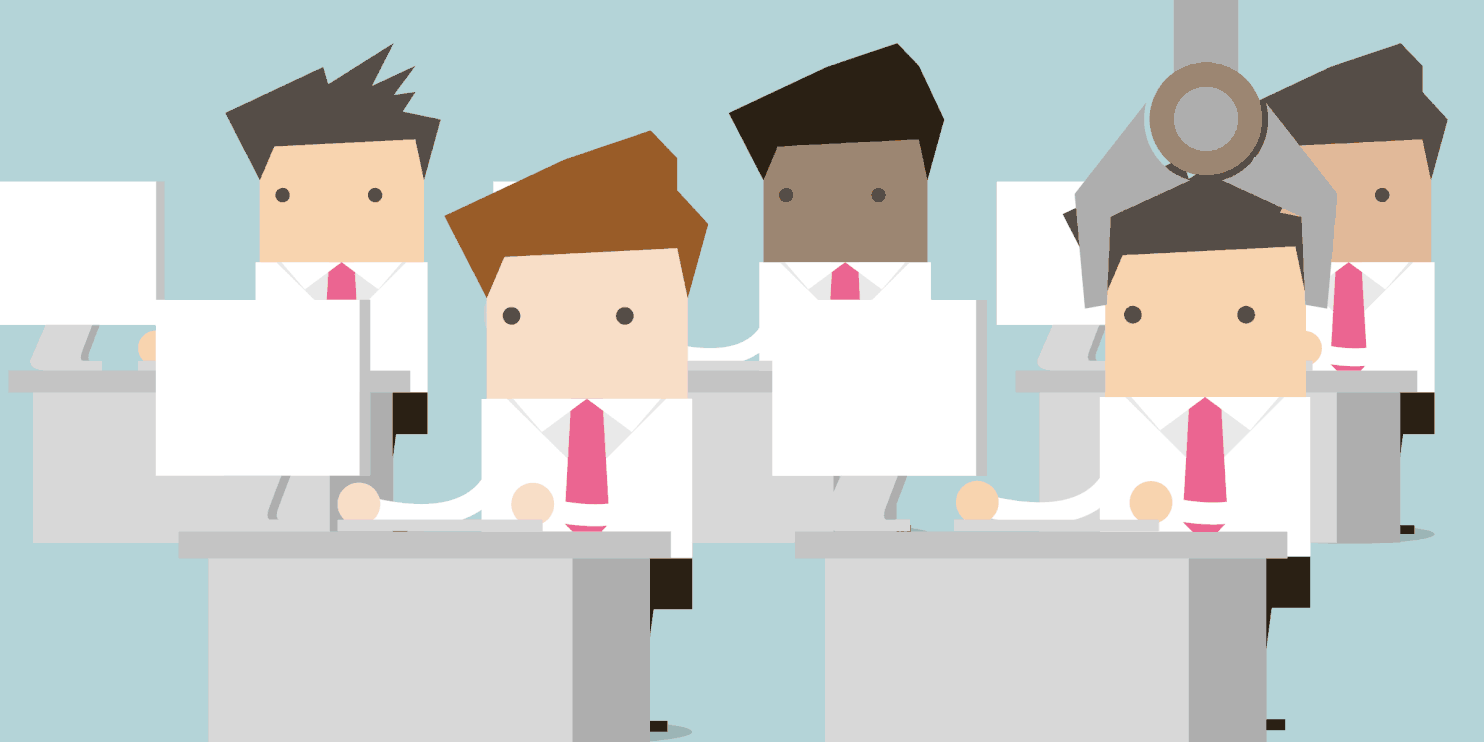 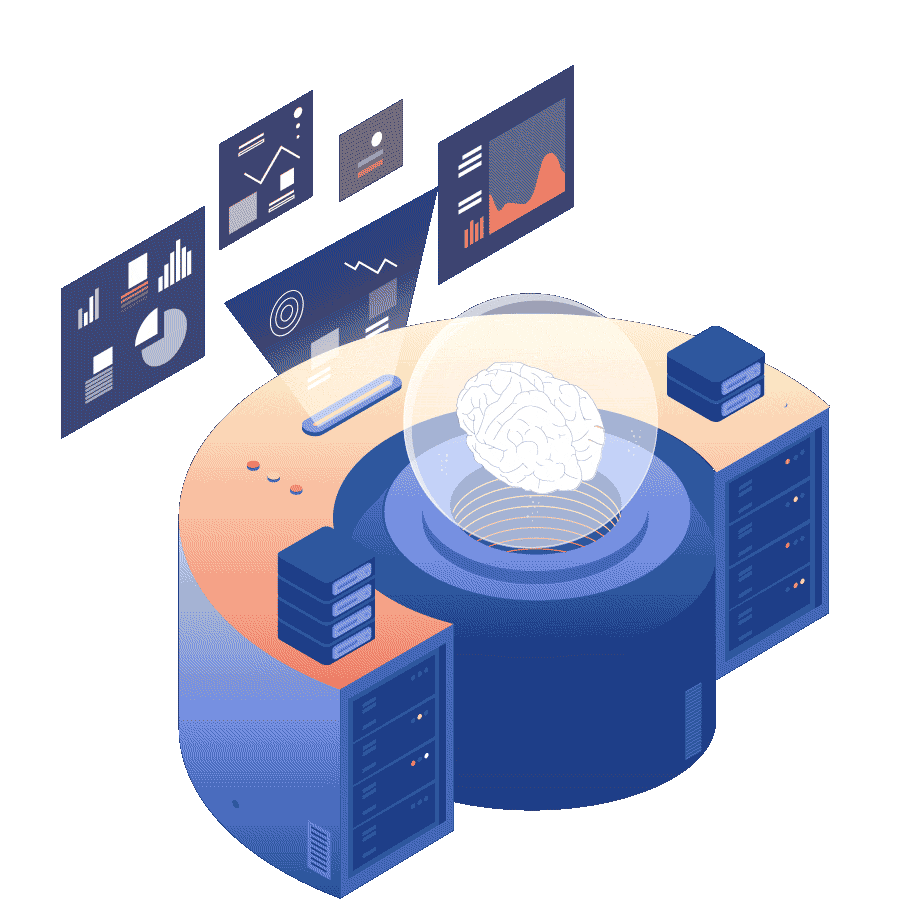 There are some enterprise scale solution for office automation
So, automated solutions 
are preferred, 
instead of manual ones
But, they are complicated and expensive for small firms
3
Small firms are looking for Solutions
Cheaper
Light weighted
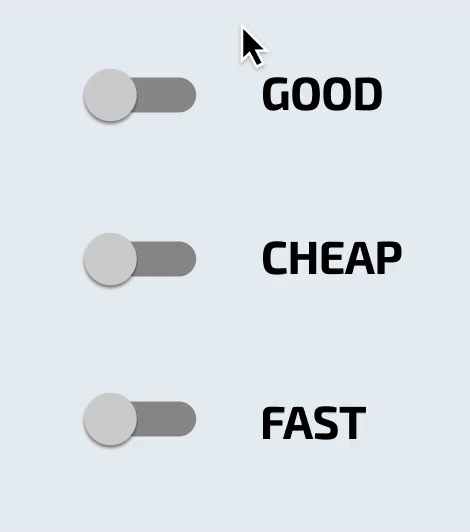 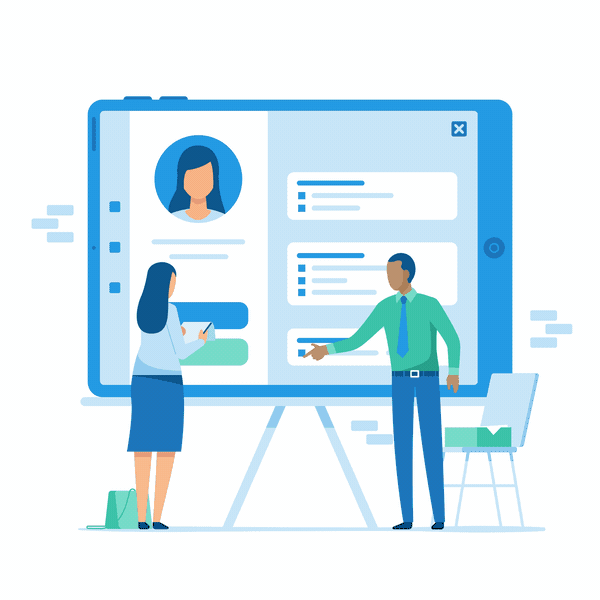 Firms may need to develop their own solution.
HOW ???
4
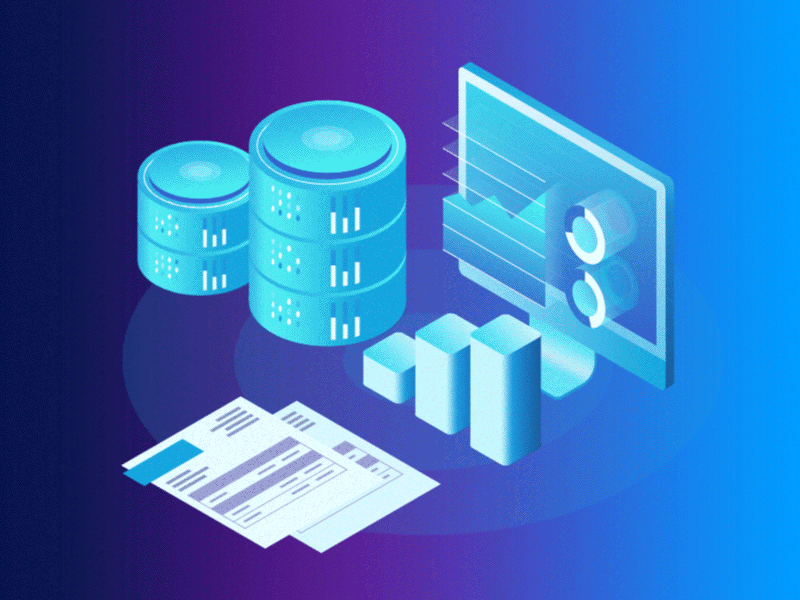 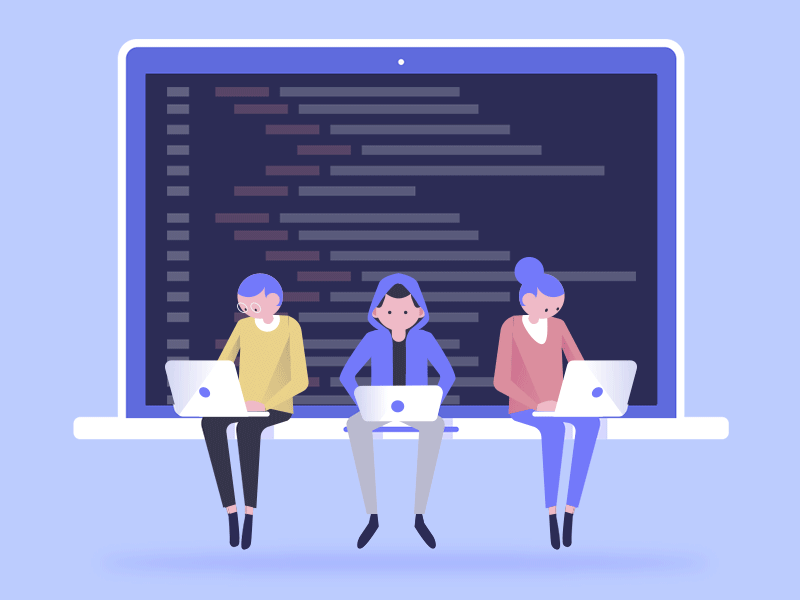 Developing the solution with big brothers (programming languages)
C#, Java, C++, Python, Php,  Visual Basic, Delphi, …
Handling the data within complex, expensive Database Management Systems
Oracle RDBMS, MSSQL Server, MySQL, MariaDB, PostgreSQL, …
5
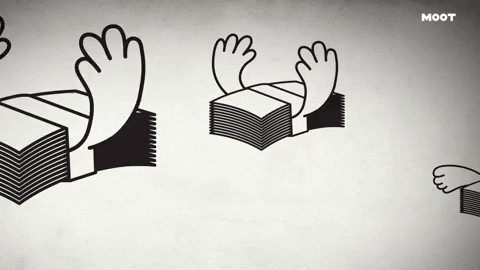 These solutions are so expensive and complex
For many individuals and organizations
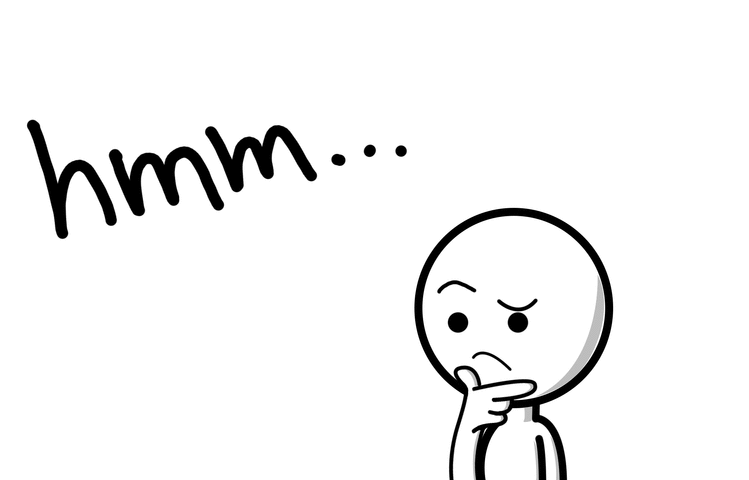 Is there any cheaper and simpler alternative 
solution for this problem?
6
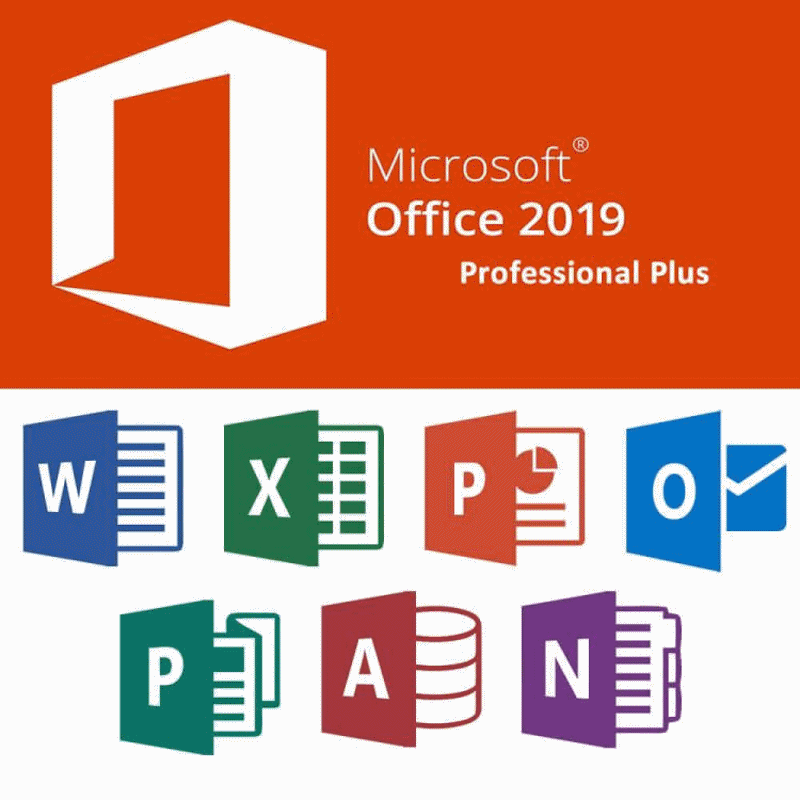 7
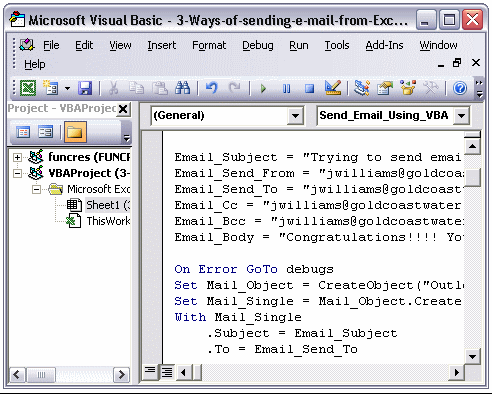 Office suites allows us to code for 
simple and cheap solutions 

This way of coding is named as 
MACRO CODING
8